How Can I Train New Christians?
By David Batty
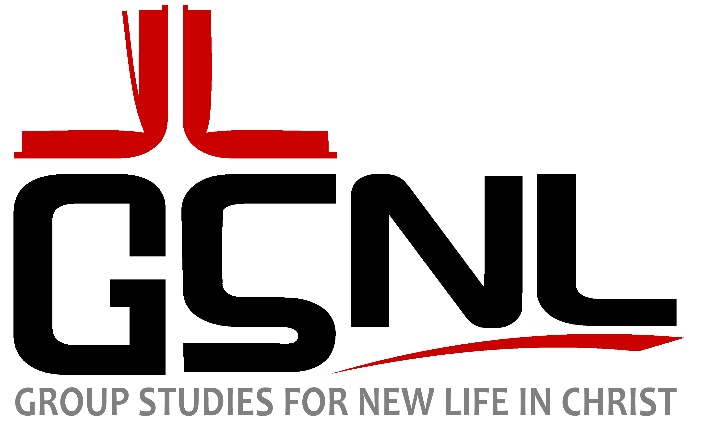 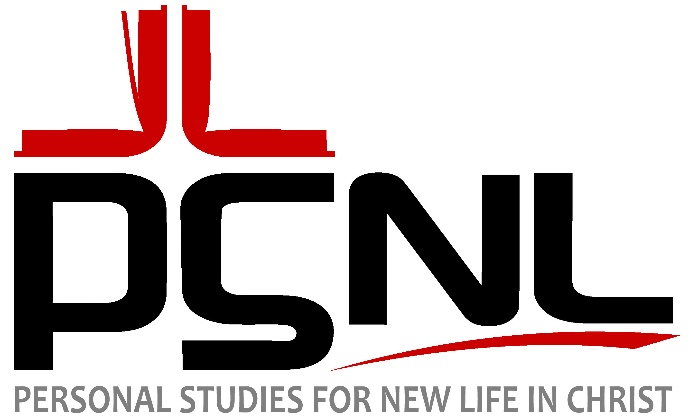 01-2021
iTeenChallenge Course 505.12
1
What is the difference between training new Christians (or potential Christians), vs. those who have been a Christian for several years?
01-2021
2
iTeenChallenge Course 505.12
1.  Follow example of Jesus to speak to people at their level
Connect with their world
	Their culture
	Their language
01-2021
3
iTeenChallenge Course 505.12
2 Timothy 2:24-26 Phillips NT
24-26 And the Lord’s servant must not be a man of strife: he must be kind to all, ready and able to teach: he must have patience and the ability gently to correct those who oppose his message. He must always bear in mind the possibility that God will give them a different outlook, and that they may come to know the truth. They may come to their senses and be rescued from the power of the devil by the servant of the Lord and set to work for God’s purposes.
01-2021
4
iTeenChallenge Course 505.12
2.	What is the background of 	your students?
A. Their family backgroundHow healthy or dysfunctional was it?
B. Any religious background?
C. What is the quality of their educational background?Reading level?
D. Effects of drug use on their learning today
01-2021
5
iTeenChallenge Course 505.12
Normal 3D Brain SPECT Studies
Effects of drugs on the brain
Back
Top
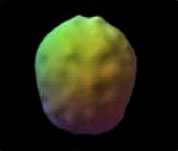 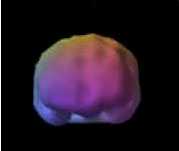 Front
Top-down surface view
Bottom
Front-on surface view
Front
Top
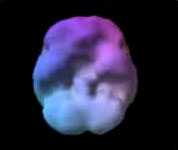 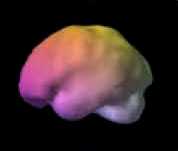 Back
Underside surface view
Bottom
Side surface view
01-2021
6
iTeenChallenge Course 505.12
Source:  Dr. Amen Clinic
Marijuana
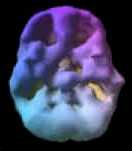 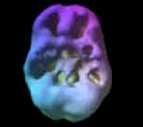 18 yr/o – 3 yr history of 
4x week use
16 yr/o – 2 yr history of daily abuse
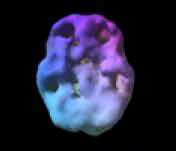 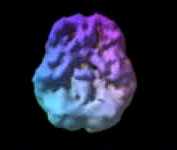 38 yr/o – 12 yrs of daily use
28 yr/o – 10 yrs of mostly weekend use
01-2021
7
iTeenChallenge Course 505.12
Alcohol
38 yr/o – with 17 yrs of heavy weekend use
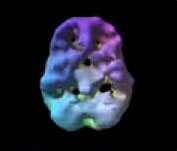 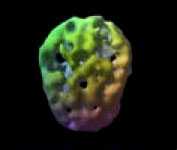 Top
Bottom
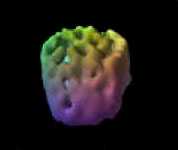 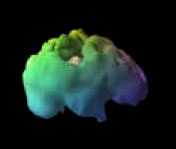 Front
Right side
01-2021
8
iTeenChallenge Course 505.12
Cocaine & Methamphetamine
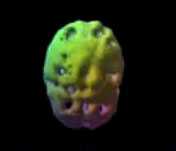 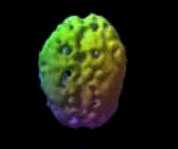 52 yr/old – 28 yrs of Heroin & frequent meth use
24 yr/old – 2 yrs of frequent cocaine use
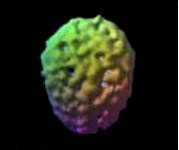 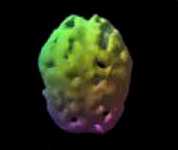 28 yr/old – 8 yrs heavy meth use
36 yr/old – 10 yrs frequent meth use
01-2021
9
iTeenChallenge Course 505.12
Heavy Nicotine & Caffeine Abuse
45 yr/old – 27 year history of heavy use
3 packs of cigarettes and 3 pots of coffee daily
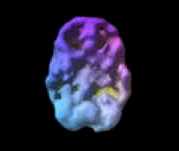 Underside view
Marked decrease in overall brain activity
01-2021
10
iTeenChallenge Course 505.12
Heroin & Methadone
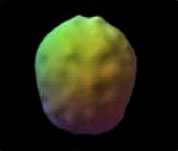 Normal brain
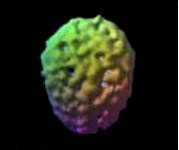 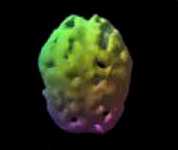 39 yr/old – 25 years of frequent heroin use
40 yr/old – 7 yrs of methadone & heroin 10 years prior
01-2021
11
iTeenChallenge Course 505.12
Hope for Healing
Alcohol, Cocaine & Meth
On and Off Drugs
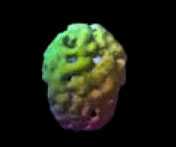 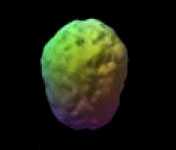 During substance abuse
One year
Drug & alcohol free
01-2021
12
iTeenChallenge Course 505.12
2.	What is the background of your 	students?
A. Their family background    How healthy or dysfunctional was it?
B. Any religious background?
C. What is the quality of their  	educational background?	Reading level?
D. Effects of drug use on their learning  	today
01-2021
13
iTeenChallenge Course 505.12
3.	Teach like the Holy Spirit
One who comes along side to guide us into the truth 
Not like a military general—makes all the decisions for those under his command
01-2021
14
iTeenChallenge Course 505.12
4.	Our Mission
The mission of Teen Challenge is to evangelize and disciple persons with life-controlling problems and initiate the discipleship process to the point where the student can function as a Christian in society, applying spiritually motivated biblical principles in relationships in the family, church, chosen vocation, and community.
01-2021
15
iTeenChallenge Course 505.12
Our Mission
Teen Challenge endeavors to help people become 
	 mentally sound 
	 emotionally balanced 
	 socially adjusted 
	 physically well
	 spiritually alive
01-2021
16
iTeenChallenge Course 505.12
5.	Balanced training for New Christians
A. Christ-like lifestyle
B. Overcoming Problems
C. Christian Service—ministry
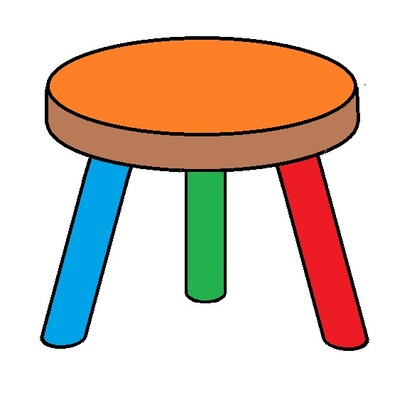 01-2021
17
iTeenChallenge Course 505.12
6.	What is your approach to 	teaching?
Is it based on the Bible?
		Matthew 7:24-27
	What are the two approaches identified here?
01-2021
18
iTeenChallenge Course 505.12
The Wise and Foolish Builders 
 Matt. 7:24 "Therefore everyone who hears these words of mine and puts them into practice is like a wise man who built his house on the rock. 25The rain came down, the streams rose, and the winds blew and beat against that house; yet it did not fall, because it had its foundation on the rock. 26But everyone who hears these words of mine and does not put them into practice is like a foolish man who built his house on sand. 27The rain came down, the streams rose, and the winds blew and beat against that house, and it fell with a great crash."
01-2021
19
iTeenChallenge Course 505.12
Two approaches to teaching
1:  Greek Focus on knowing the facts
2:  Hebrew Focus on Personal Application
01-2021
20
iTeenChallenge Course 505.12
A Biblical approach to teaching
Step 1:  Know the facts
Step 2:  Relate these 					truths to your life 
Step 3:  Personal application.  			Do it!
01-2021
21
iTeenChallenge Course 505.12
7.  Growth is a process
Focus on the truth and take time to be connected with each student on a personal level.
01-2021
22
iTeenChallenge Course 505.12
Questions for discussion
01-2021
23
iTeenChallenge Course 505.12
Contact information
Global Teen Challenge


www.GlobalTC.org
www.iTeenChallenge.org
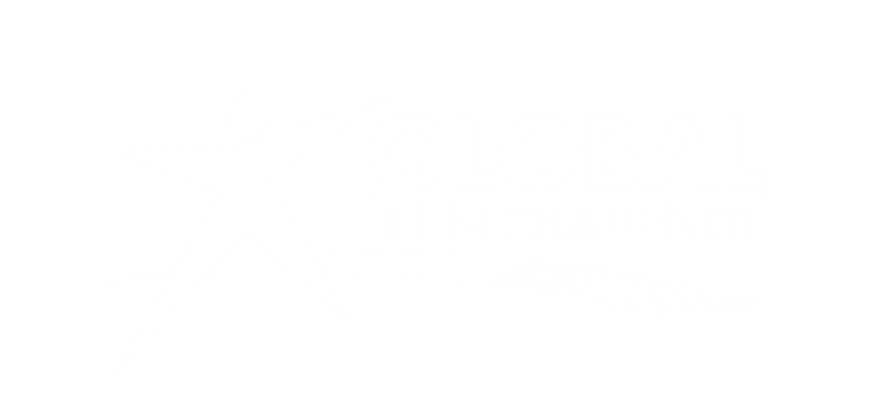 01-2021
24
iTeenChallenge Course 505.12